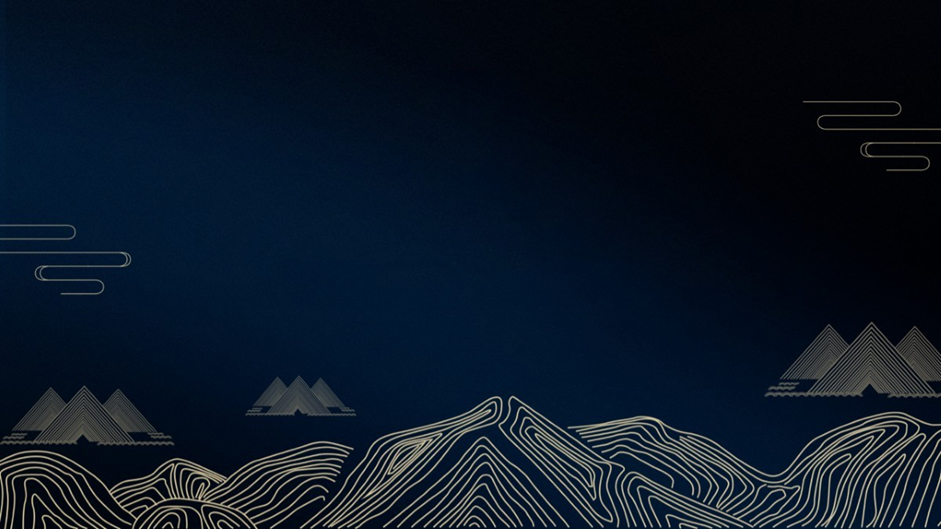 LO
GO
FREE BUSINESS PPT TEMPLATES
Insert the Subtitle of Your Presentation
Report ：freeppt7.com
XX.XX.20XX
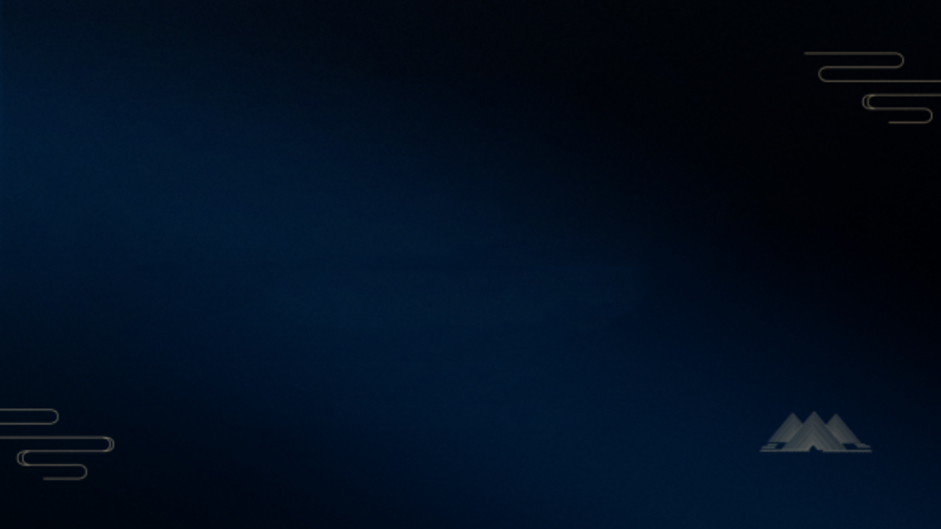 行业PPT模板http://www.1ppt.com/hangye/
CONTENT
Add title text
Add title text
Add title text
Add title text
Add title text
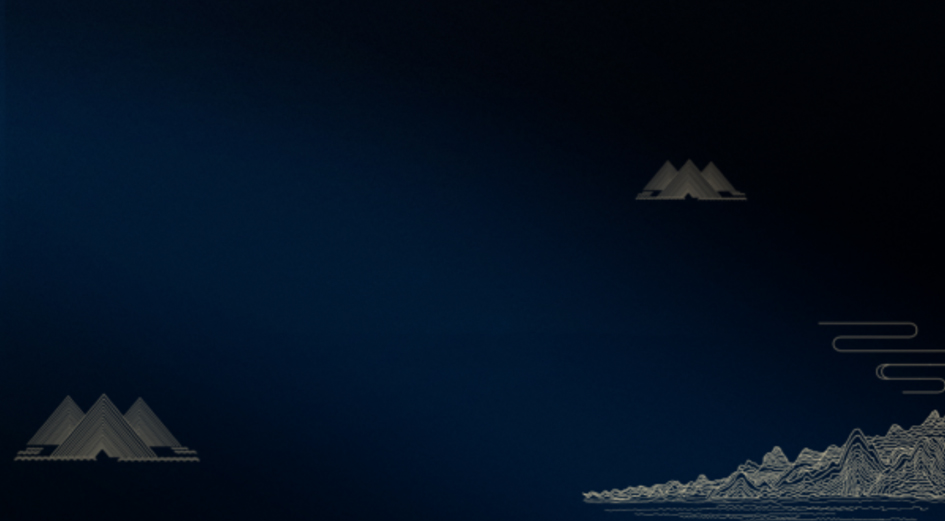 01
Add title text
Click here to add content, content to match the title.
Click here to add content, content to match the title.
Click here to add content, content to match the title.
Click here to add content, content to match the title.
Click here to add content, content to match the title. Click here to add content, content to match the title.
02
01
Add title text
Add title text
Add title text
Add title text
Add title text
Add title text
Click here to add content, content to match the title.
Click here to add content, content to match the title.
Click here to add content, content to match the title.
Click here to add content, content to match the title.
03
04
Add title text
Add title text
Click here to add content, content to match the title. Click here to add content, content to match the title. Click here to add content, content to match the title. Click here to add content, content to match the title.
Add title text
Add title text
Click here to add content, content to match the title.
Click here to add content, content to match the title.
Add title text
Add title text
Add title text
Click here to add content, content to match the title.
Click here to add content, content to match the title.
Click here to add content, content to match the title.
01
02
03
Add title text
Add title text
Add title text
Click here to add content, content to match the title.
Click here to add content, content to match the title.
Click here to add content, content to match the title.
Add title text
2026
2025
Add title text
Click here to add content, content to match the title.
Click here to add content, content to match the title.
Add title text
2028
2027
Add title text
Click here to add content, content to match the title.
Click here to add content, content to match the title.
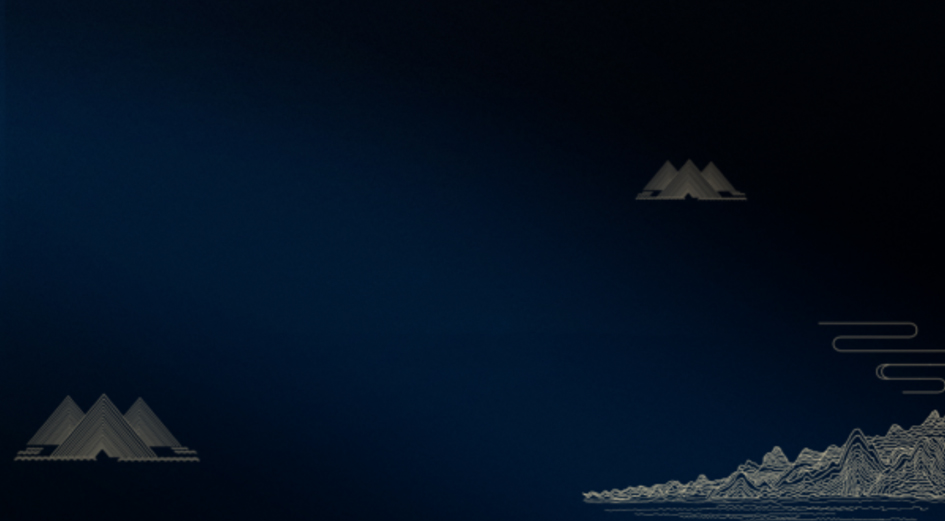 02
Add title text
negative
positive
T
O
internal
Strengths
Weaknesses
W
S
ADD THE TITLE
ADD THE TITLE
ADD THE TITLE
ADD THE TITLE
Click here to add content, content to match the title.
Click here to add content, content to match the title.
Click here to add content, content to match the title.
Click here to add content, content to match the title.
external
opportunities
threats
Click here to add content, content to match the title. Click here to add content, content to match the title. Click here to add content, content to match the title.
9%
Click here to add content, content to match the title.
Click here to add content, content to match the title.
10%
Click here to add content, content to match the title.
Click here to add content, content to match the title.
23%
58%
Add title text
Fill in the description    
Fill in the description
Add title text
Fill in the description    
Fill in the description
Add title text
Fill in the description    
Fill in the description
Add title text
Fill in the description    
Fill in the description
Add title text
Title
Click here to add content, content to match the title.
Add title text
We have many PowerPoint templates that has been specifically designed to help anyone that is stepping into the world of PowerPoint for the very first time.
Add title text
Title
text
Click here to add content, content to match the title.
Title
Add title text
Title
Click here to add content, content to match the title.
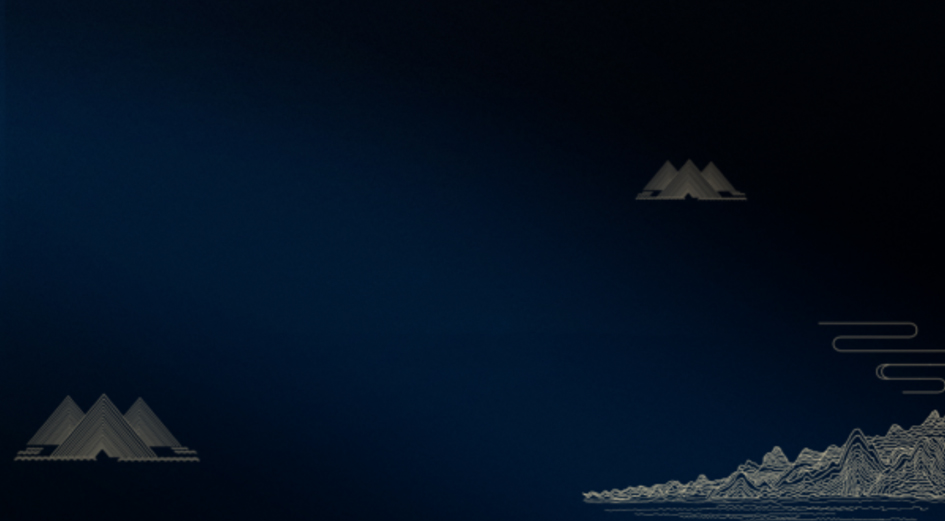 03
Add title text
Click here to add content, content to match the title.
80%
Click here to add content, content to match the title.
Click here to add content, content to match the title.
70%
Click here to add content, content to match the title.
60%
Click here to add content, content to match the title. Click here to add content, content to match the title. Click here to add content, content to match the title. Click here to add content, content to match the title.
40%
25%
50%
75%
100%
Add title text
Add title text
Add title text
Add title text
Add title text
We have many PowerPoint templates that has been specifically designed to help anyone that is stepping into the world of PowerPoint for the very first time.
Add text
Add text
Click here to add content, content to match the title.
Click here to add content, content to match the title.
Add text
Add text
Click here to add content, content to match the title.
Click here to add content, content to match the title.
Add text
Add text
Click here to add content, content to match the title.
Click here to add content, content to match the title.
keyword
82
76
92
54
%
%
%
%
+17,356,123
+17,356,123
+17,356,123
+17,356,123
Click here to add content, content to match the title.
Click here to add content, content to match the title.
Click here to add content, content to match the title.
Click here to add content, content to match the title.
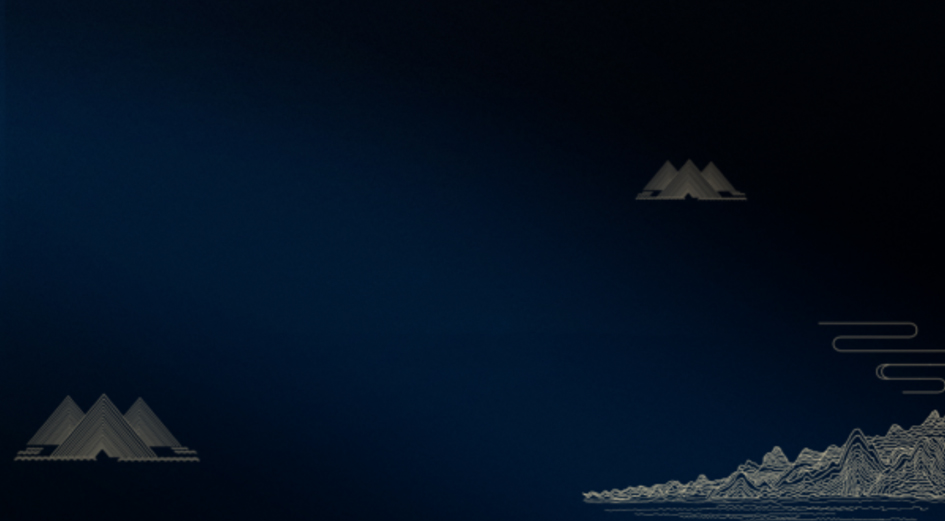 04
Add title text
Add title text
Add title text
Click here to add content, content to match the title.
Click here to add content, content to match the title.
000T
000T
000T
000T
000T
000T
000T
000T
000T
000T
000T
000T
Click here to add content, content to match the title.
01
02
03
04
Click here to add content, content to match the title. Click here to add content, content to match the title. Click here to add content, content to match the title. Click here to add content, content to match the title.
Text
Text
Text
Text
Add The Title
Add The Title
Add The Title
Add The Title
Click here to add content, content to match the title.
Click here to add content, content to match the title.
Click here to add content, content to match the title.
Click here to add content, content to match the title.
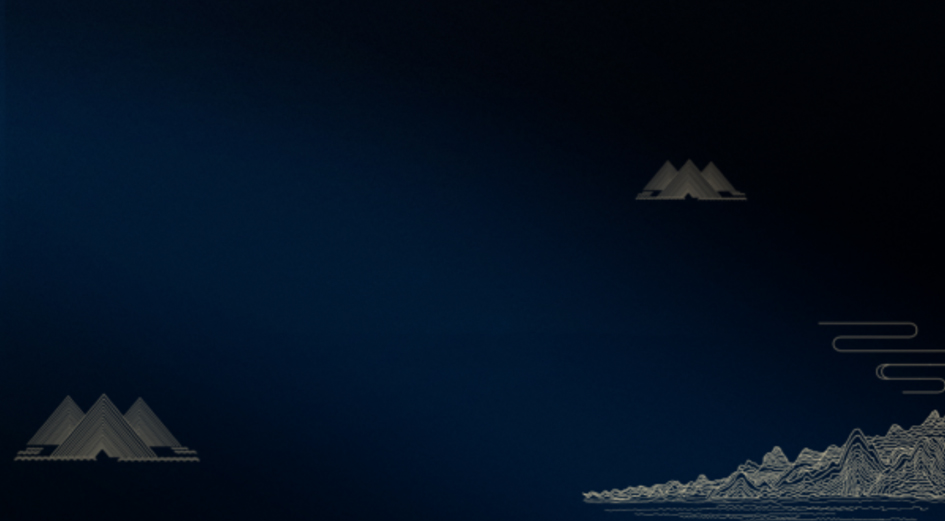 05
Add title text
01
04
Add title text
Add title text
Add title text
Add title text
Add title text
Add title text
Click here to add content, content to match the title.
Click here to add content, content to match the title.
Click here to add content, content to match the title.
Click here to add content, content to match the title.
Click here to add content, content to match the title.
Click here to add content, content to match the title.
02
05
03
06
Add title text
Add title text
Click here to add content, content to match the title.
Click here to add content, content to match the title.
Add
Title
Add
Title
Add
Title
Add
Title
Add title text
Add title text
Click here to add content, content to match the title.
Click here to add content, content to match the title.
Pro Hosting
Regular Hosting
Business Hosting
10
20
30
$
$
$
per month
per month
per month
Click here to add content, content to match the title.
Click here to add content, content to match the title.
Click here to add content, content to match the title.
More Detail
More Detail
More Detail
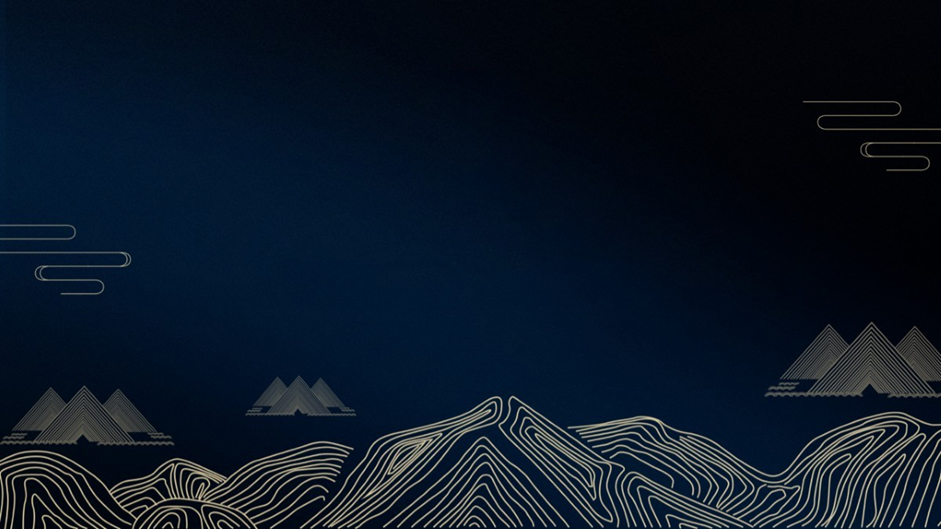 LO
GO
THANK YOU
Report ：freeppt7.com
XX.XX.20XX